IFLA at the Internet Governance Forum
Stephen Wyber, Manager, Policy and Advocacy, IFLA
14 December 2017, Webinar
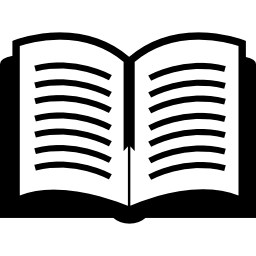 Libraries and the  Internet
Different form, same goal?
A growing dependency?
Delivering Development and Access to Information
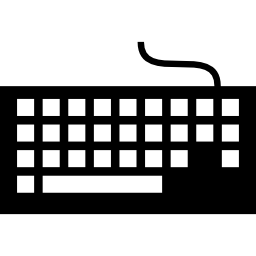 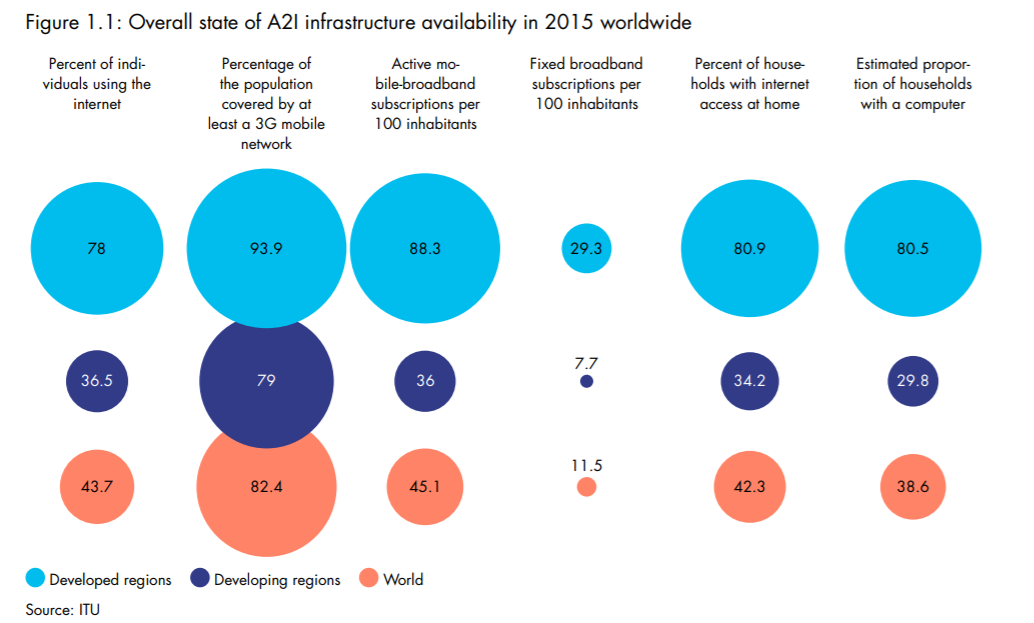 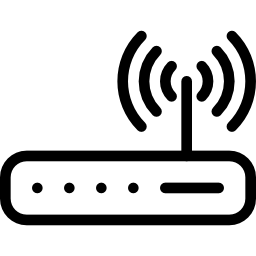 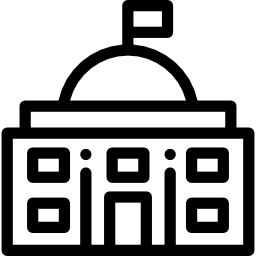 Who?
Government
Business
Internet Service Providers
Non-Governmental Organisations
Users
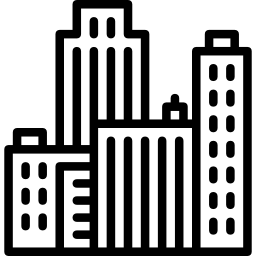 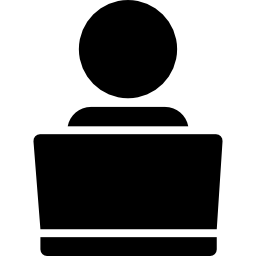 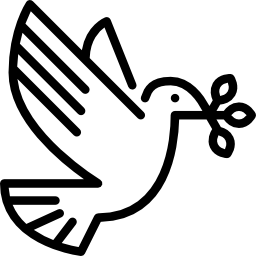 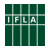 What?
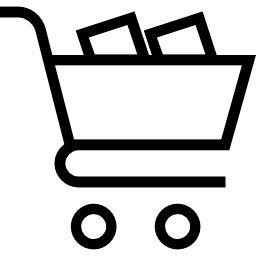 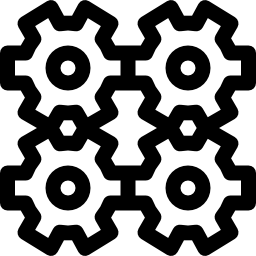 Business and Trade
Cables and Content
Security and Safety
Social issues
Governance
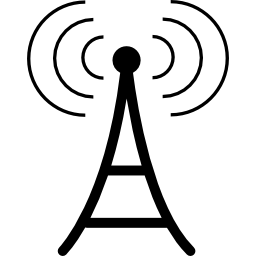 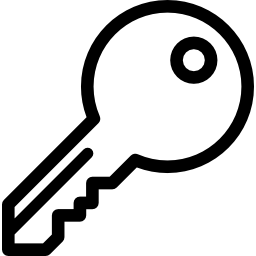 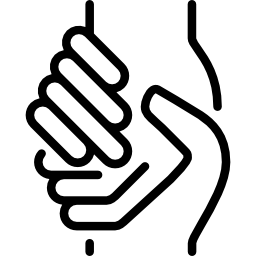 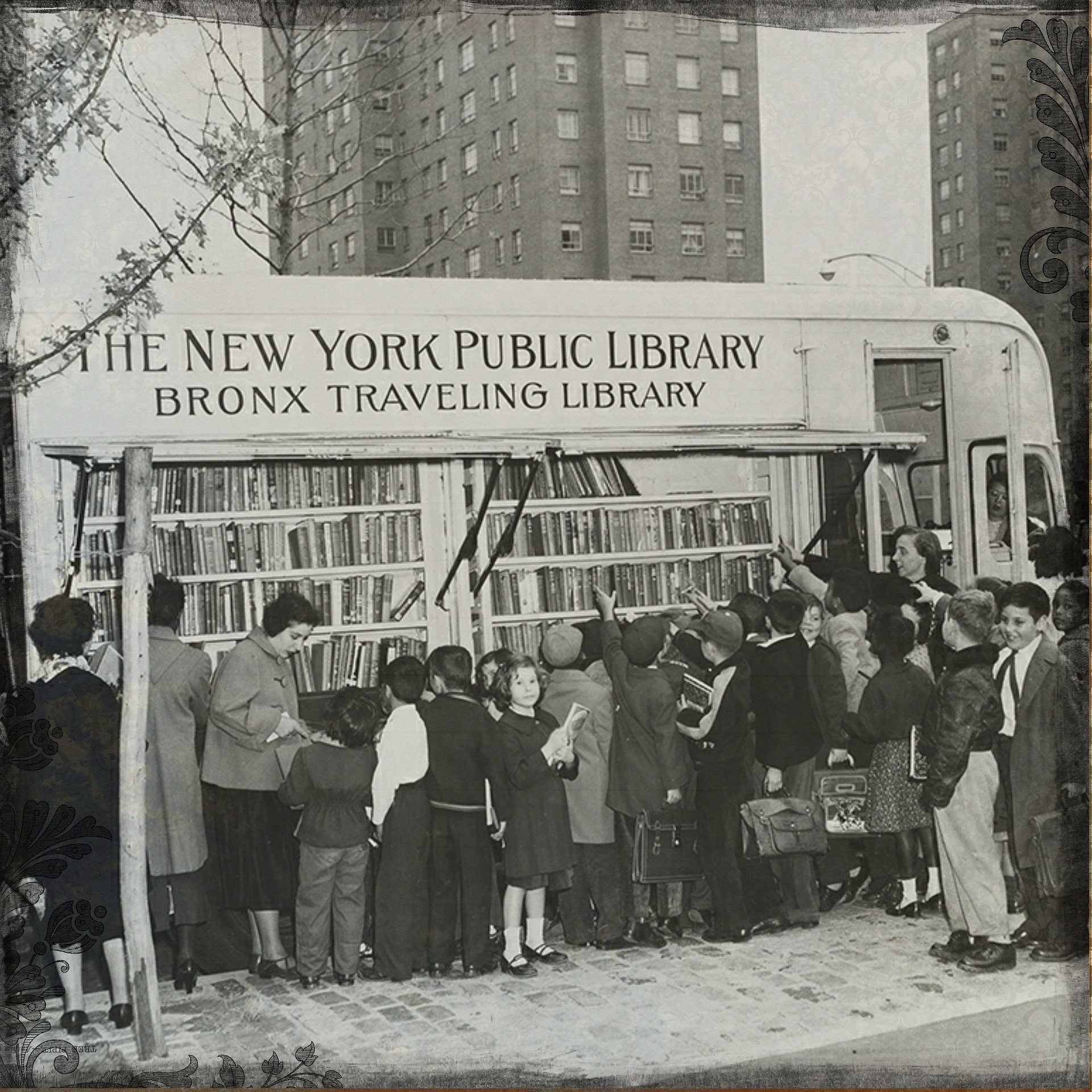 Connected Libraries and Communities
Open Internet Infrastructure
Empowered Users
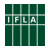 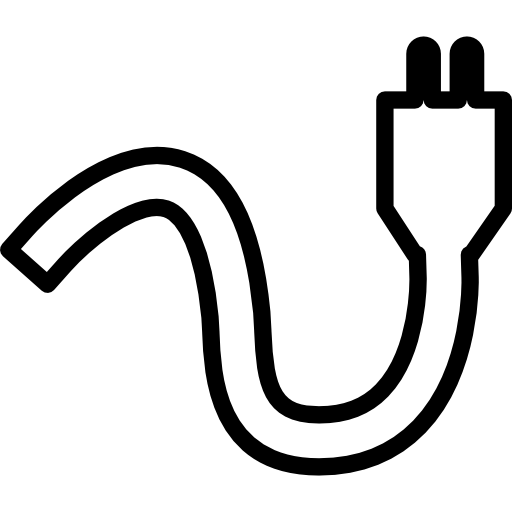 Connected Libraries and Communities

Growing Dependence on the Internet
The Cost of Connection is Falling
Principles on Public Access
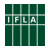 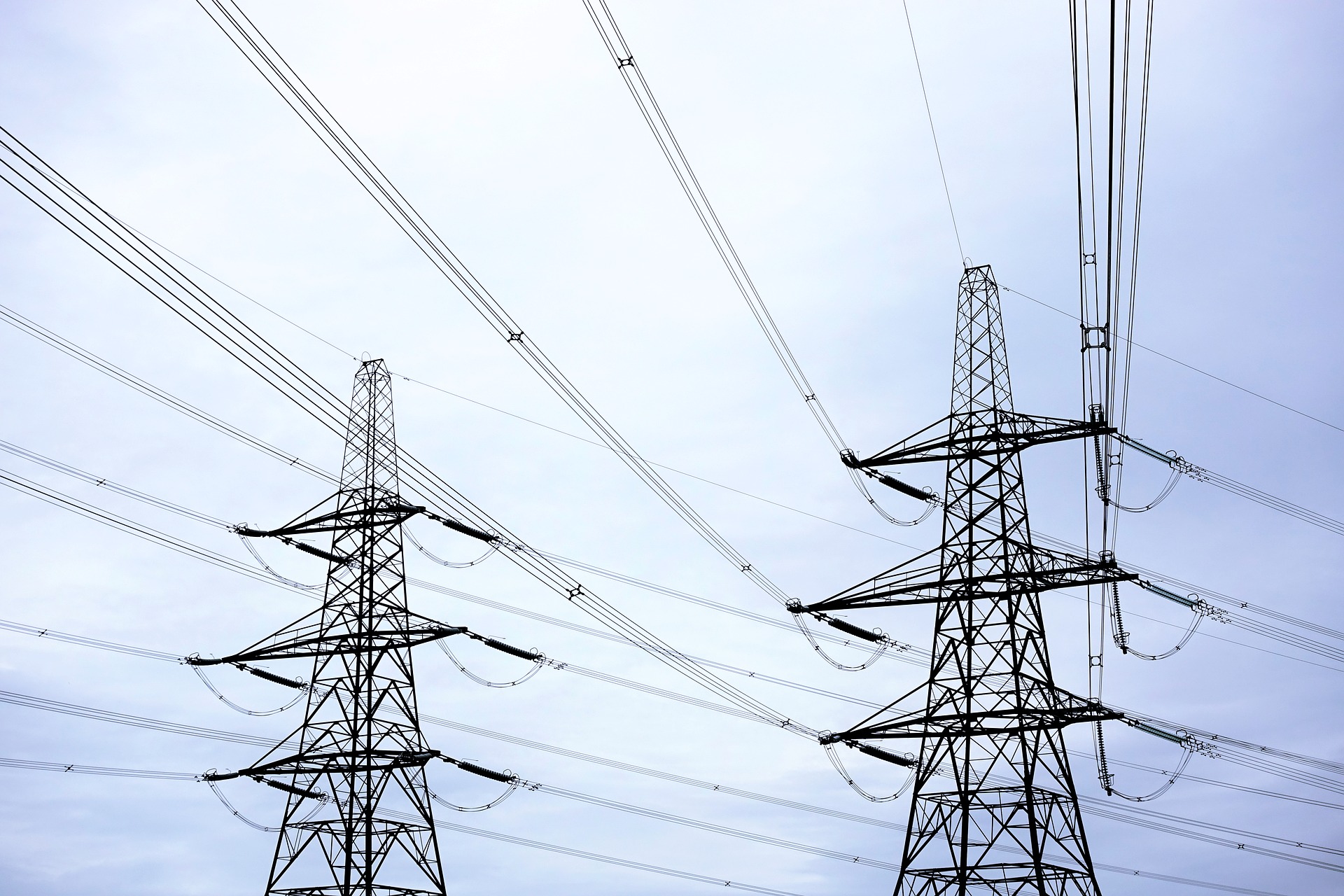 Open Internet Infrastructure
Protect Net Neutrality
Keep the Internet On
Promote Free Speech
Copyright
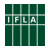 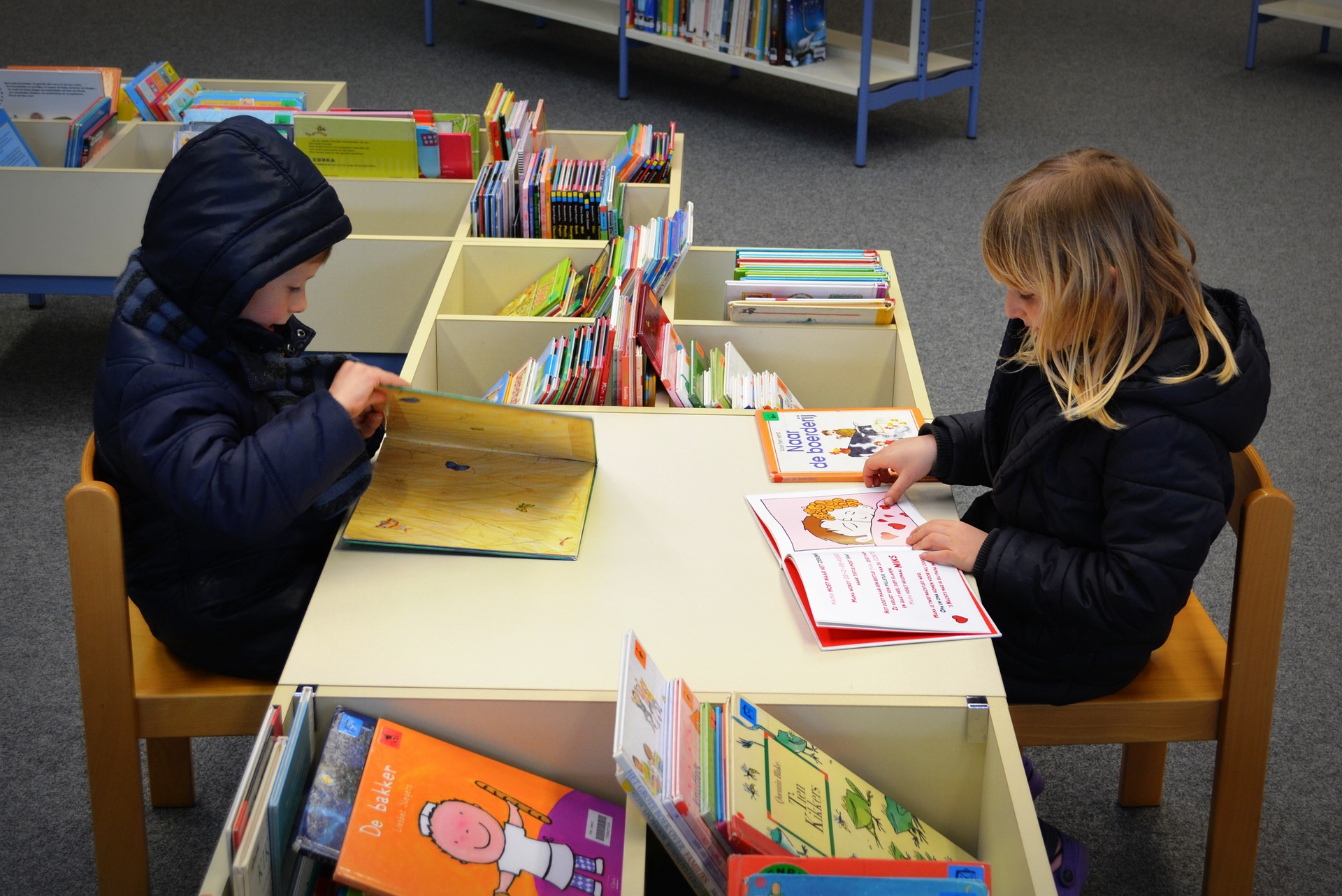 Empowered Users
From basic IT skills…
…to higher level information literacy
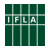 IFLA at IGF 2017
Regional IGFs
Dynamic Coalition on Public Access
Main Dynamic Coalitions Session
Sessions on Internet Indicators, Digital Literacy, Public Access, Access to Knowledge and Digital Preservation
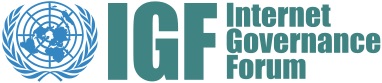 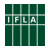 Follow us!
Participate Online! https://www.intgovforum.org/multilingual/content/igf-2017-online-participation-registration 
Twitter: @IFLA, @dswyber
Facebook: https://www.facebook.com/IFLA-International-Federation-of-Library-Associations-and-Institutions-115229368506017/?ref=br_rs 
Blogs: https://blogs.ifla.org/lpa/

			Questions?